Fracture and Structural Integrity - Frattura ed Integrità Strutturale 

Visual Abstract
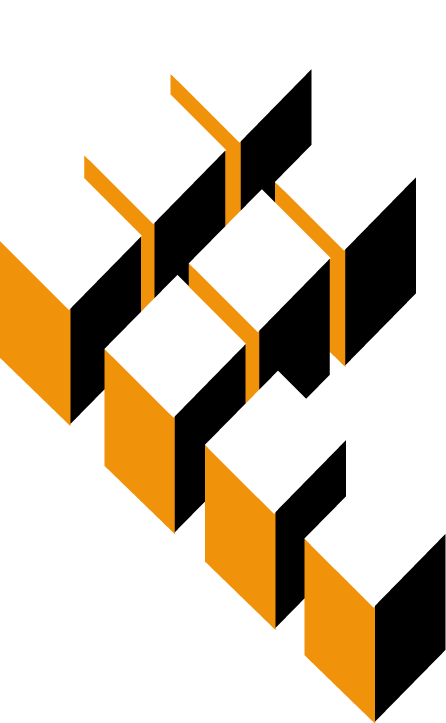 Paper title (embedded in this black rectangle)
Author 1
Affiliation author 1
Author2, Author 3
Affiliation authors 2 & 3
Author 4
Affiliation author 4
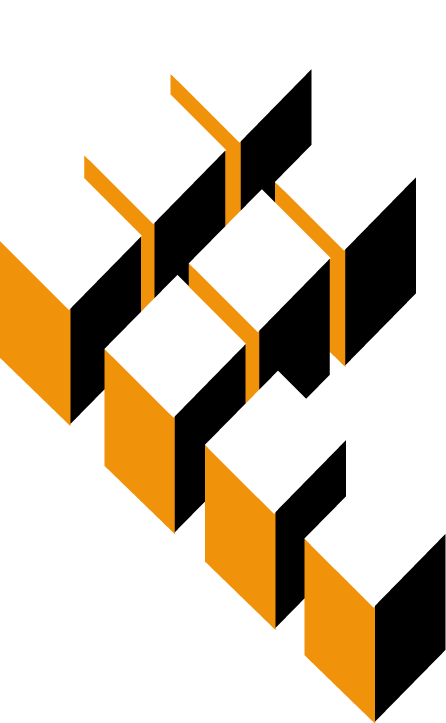 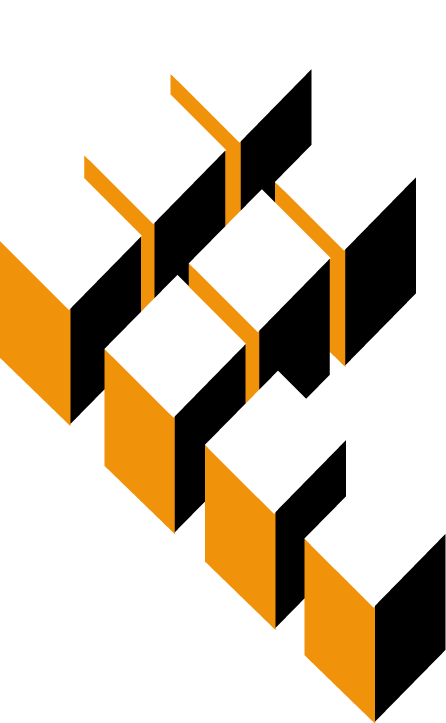 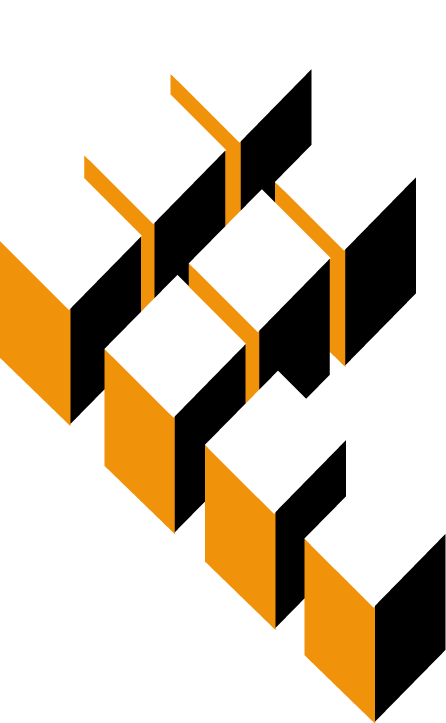 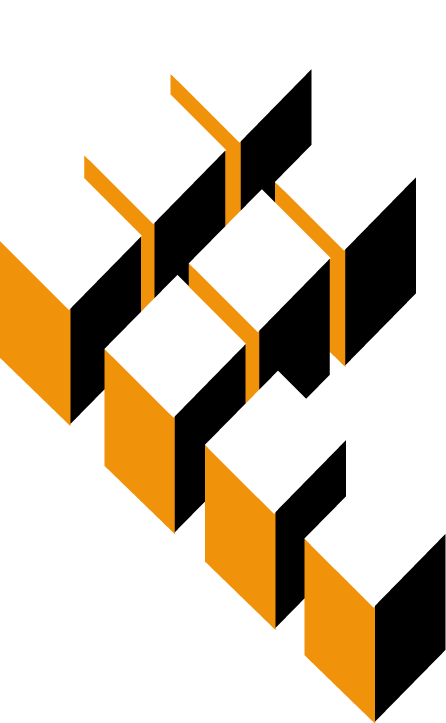 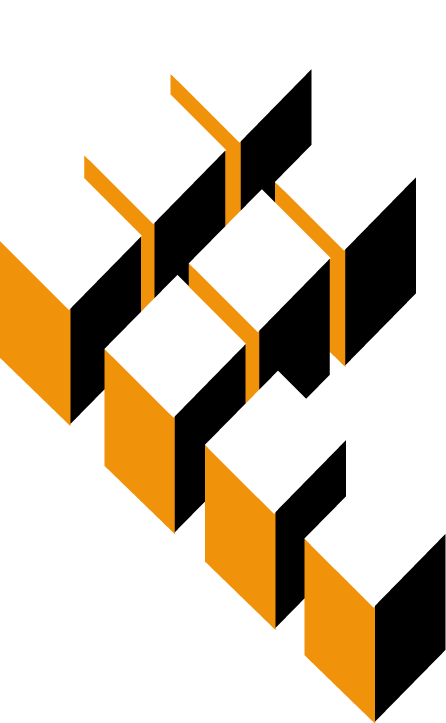